Исследование компетенций учителей, обеспечивающих формирование предметных результатов в ходе освоения обучающимися основной образовательной программы основного общего и/или среднего общего образования на территории Томской области
Центр аттестации
 педагогических 
работников ТОИПКРО
Цели исследования предметных и методических компетенций учителей (далее – Исследование)
разработка и апробация инструментария для получения достоверной информации об уровне владения предметными и методическими компетенциями учителями, обеспечивающими предметные результаты освоения обучающимися основной образовательной программы основного общего и/или среднего общего образования по предметам (учебным предметам)/предметным областям: «История», «Обществознание», «Экономика», «Право», «Россия в мире»,  «Русский язык и литература», «Математика и информатика», «Родной язык и родная литература», «Основы духовно-нравственной культуры народов России».
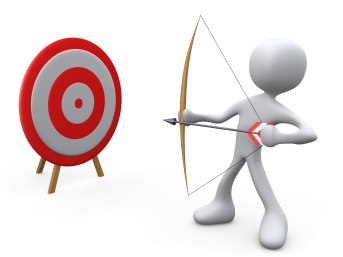 2
Порядок  и технологии проведения процедур исследования организатором Исследования
При проведении исследования последовательно реализуется 6 процедур и осуществляется мониторинг прохождения процедур исследования с применением специализированного портала ABBYY Мониторинг: 
1. Печать комплектов диагностических работ. 
2. Сбор дополнительной информации об учителях-участниках исследования. 
3. Выполнение диагностической работы. 
4. Сбор мнений учителей о содержании диагностической работы. 
5. Обработка бланков ответов. 

6. Экспертная оценка результатов выполнения диагностической работы. 
7. Формирование итоговых оценок. 
*Организатор исследования участвует в осуществлении процедур 1-5.
Категории специалистов, привлекаемые к участию или организации процедур исследования
К организации или участию в процедурах исследования привлечены следующие категории специалистов: 
федеральные координаторы исследования; 
региональные координаторы исследования; 
учителя - участники исследования; 
организаторы исследования; 
руководители образовательных организаций, учителя которых являются участниками исследования; 
технические специалисты; 
привлеченные эксперты.
4
Технология проведения процедур исследования
Выполнение диагностических работ и заполнение бланка Опросника осуществляется в пунктах проведения исследований.
5
Технология проведения процедур исследования
6
Учителя-участники исследования приглашаются в пункты проведения исследования с 08 октября 2018 г. по 16 октября 2018 г. в соответствии с установленным графиком.
Информирование учителей осуществляется через организаторов исследования, руководителей образовательных организаций, в которых работают учителя.
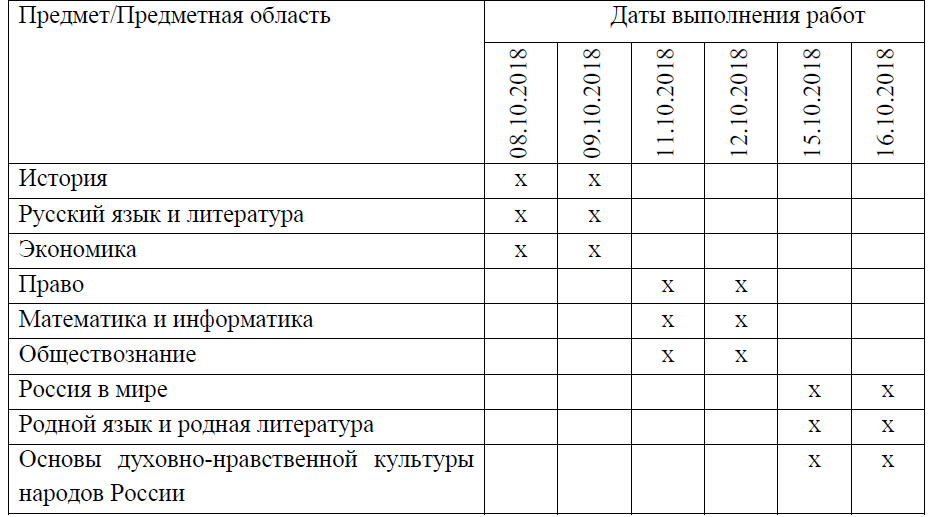 Томская область
7
Требования к пункту проведения исследования
В пункте проведения исследования для проведения диагностических работ должна быть выделена одна или несколько аудиторий. Количество и расположение аудиторий определяется исходя из особенностей рассадки участников и общей численности участников исследования в пункте проведения исследования.
Для каждого участника диагностической работы должно быть выделено отдельное рабочее место (индивидуальный стол и стул), т.к. последующая рассадка участников диагностической работы должна производиться по одному участнику за парту (рабочее место). 
В аудиториях должны быть закрыты стенды, плакаты и иные материалы со справочно-познавательной информацией по соответствующим учебным предметам. 
В аудиториях должна быть подготовлена бумага для черновиков из расчета не менее двух листов на каждого участника диагностических работ. 
Аудитория должна быть оборудована доской для записи времени начала и окончания диагностической работы. 
В аудитории должны находиться часы с верно выставленным временем для контроля соблюдения регламента продолжительности диагностической работы. 
В пункте проведения исследования должно быть оборудовано рабочее место технического специалиста с оборудованием и программным обеспечением,
8
Последовательность действий организатора исследования
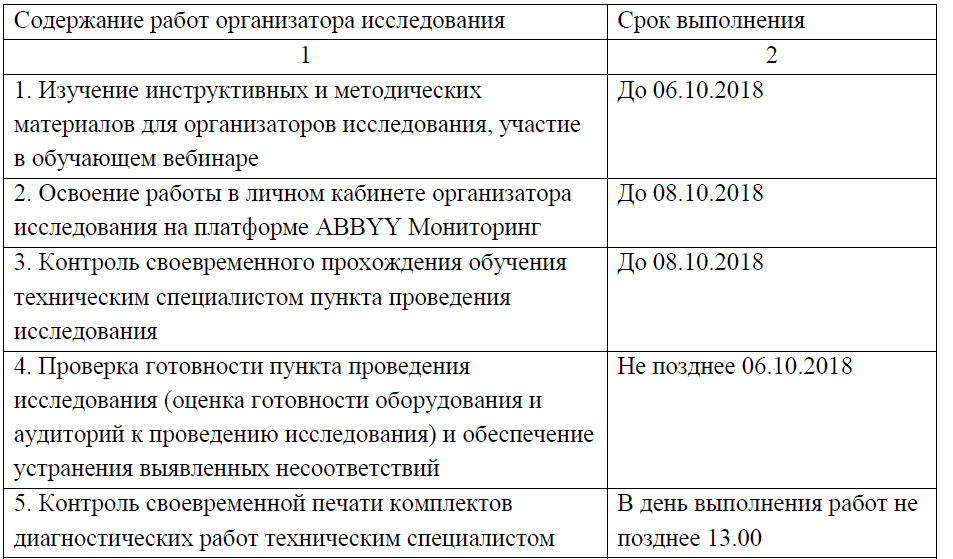 9
http://academy.prosv.ru/teachers
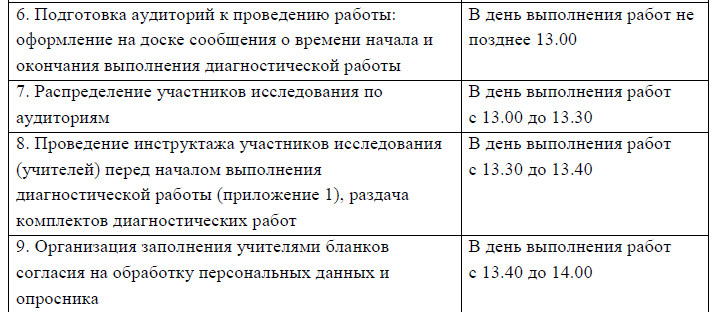 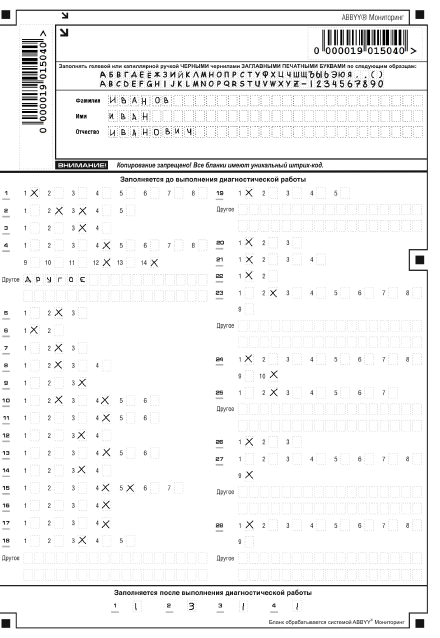 До начала диагностической работы
После выполнения диагностической работы
10
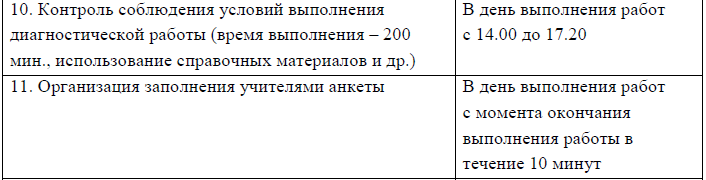 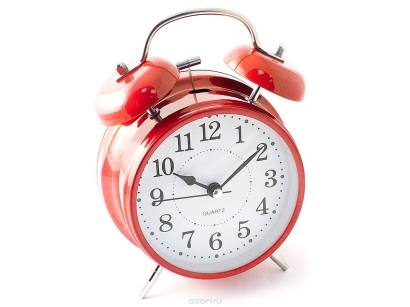 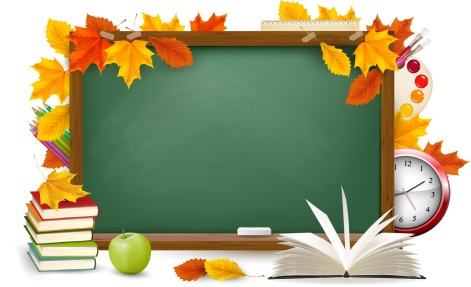 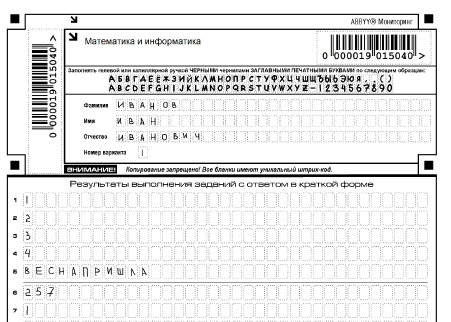 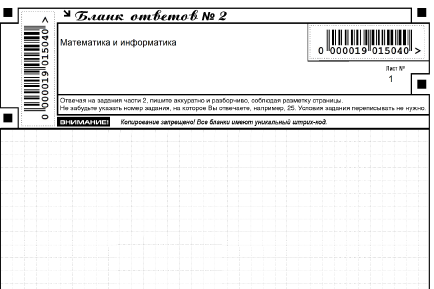 Заполняем черной
 гелиевой ручкой!
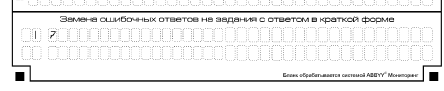 11
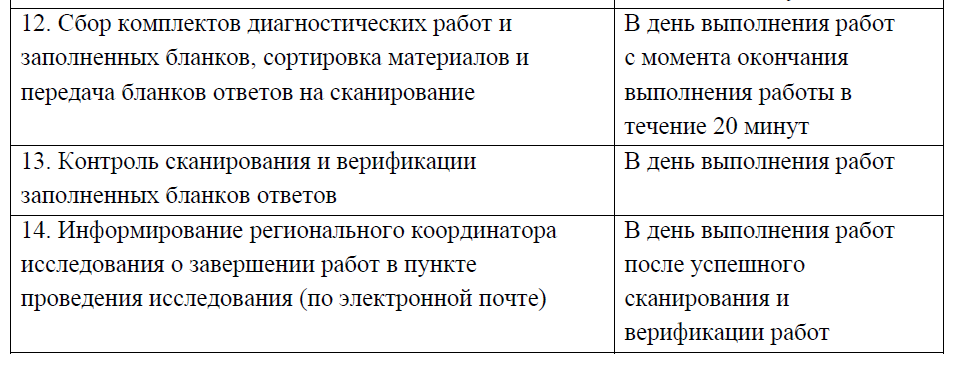 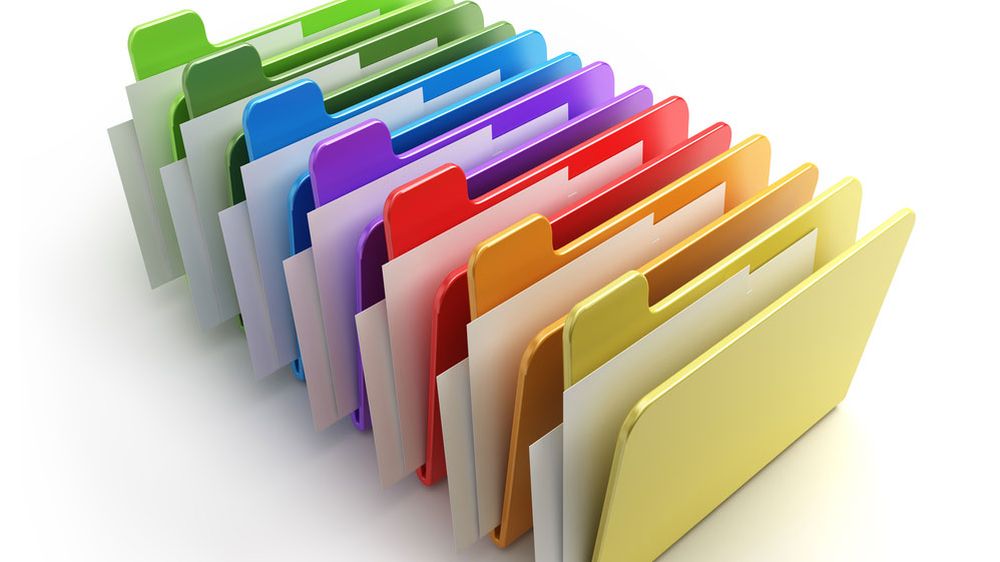 12
Спасибо за внимание!